Reserves workflows and processing
Spring 2019 IDS Project RUGs
Shannon Pritting
Shared Library Services Platform Project
Basic Breakdown of Reserves Processing: 4 Main Steps
Create a course
Create a reading list
Add citations to reading lists
Move items to Reserves Location if needed


SUNY FAQ that you may want to edit/use as a baseline for your campus documentation:
http://slcny.libanswers.com/faq/248322
The Course Reserve Hierarchy/Flow
https://knowledge.exlibrisgroup.com/Alma/Product_Materials/050Alma_FAQs/Fulfillment/Course_Reserves
Roles Needed
Course Reserve Manager (to create courses)
Course Reserve Operator (to add/edit reading lists)
Fulfillment Operator (to manage the move request)
Request Operator—scoped to library

If you’ll have different people processing reserves, you may want to create a course reserves profile so you don’t have to add these roles manually.
Step 1: Creating a Course
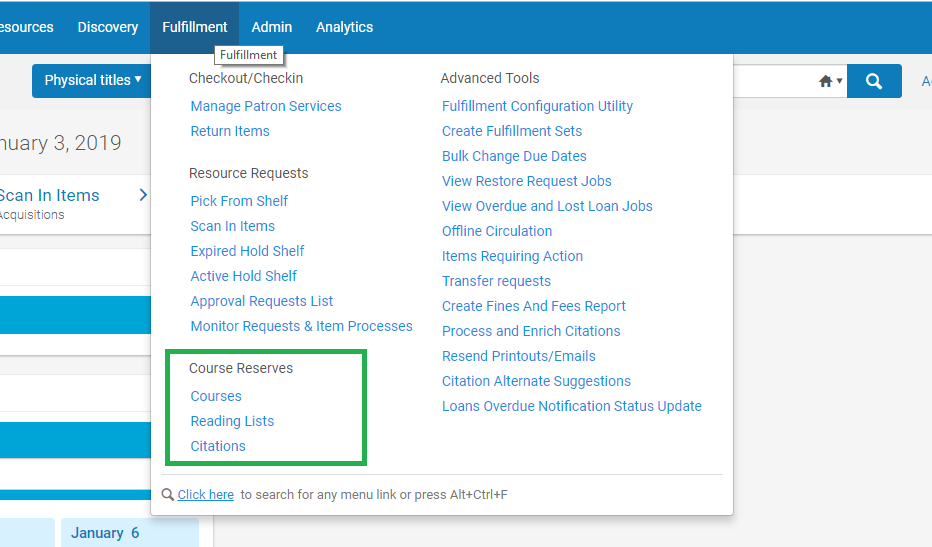 Courses Screen
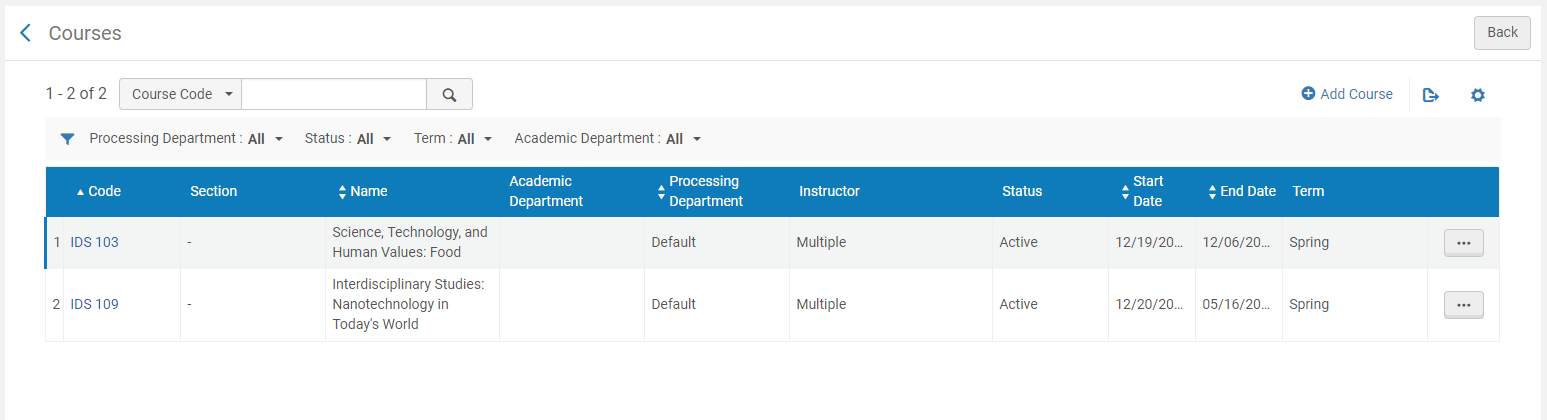 Manage Course Information Screen
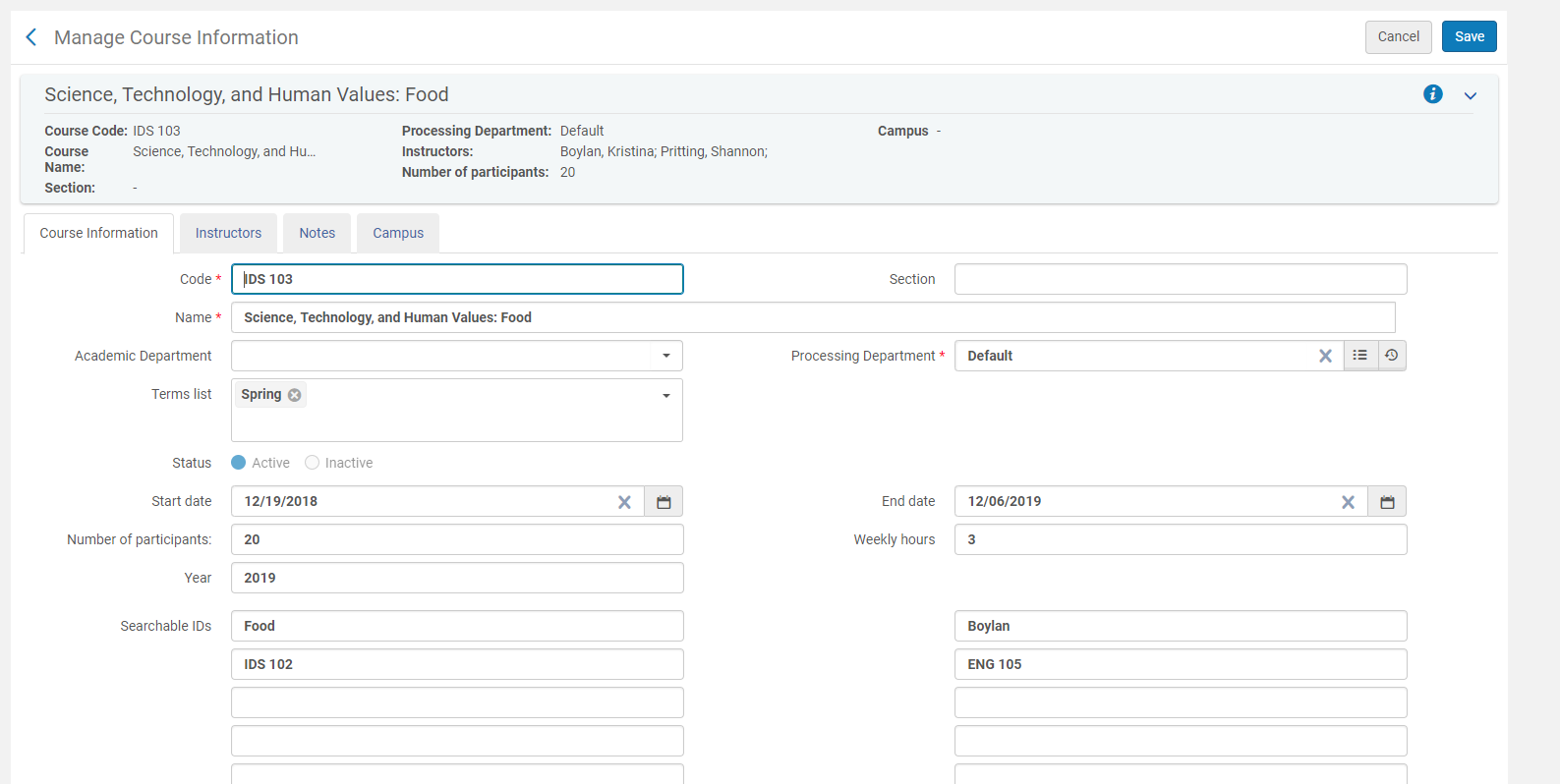 Step 2: Add Reading Lists
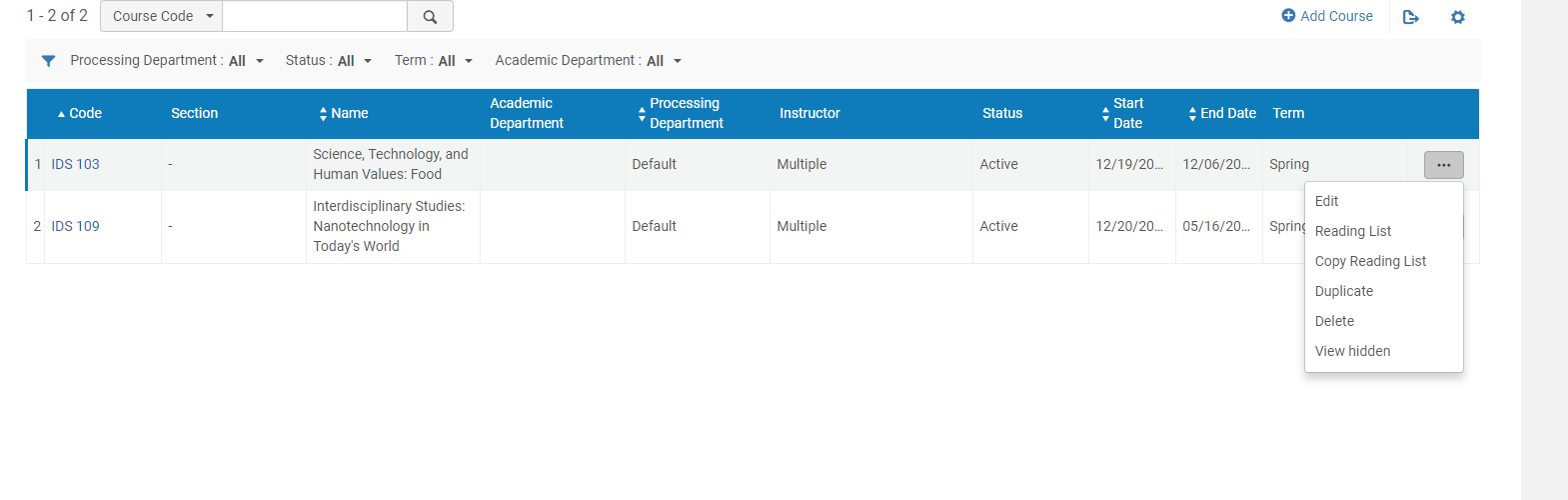 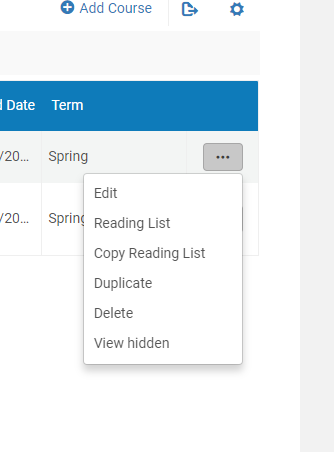 Reading List Menu in Course
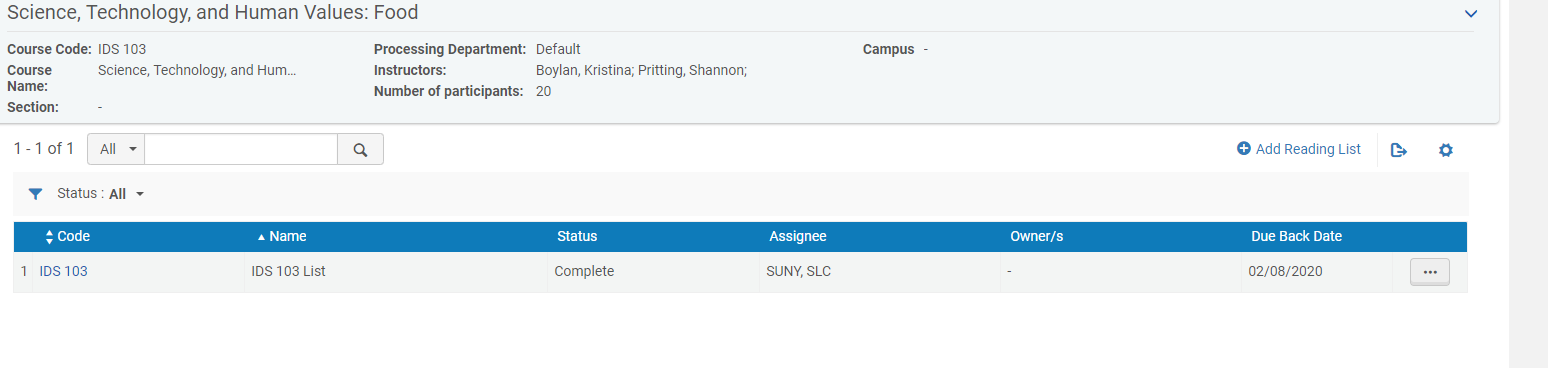 Add Reading List Screen
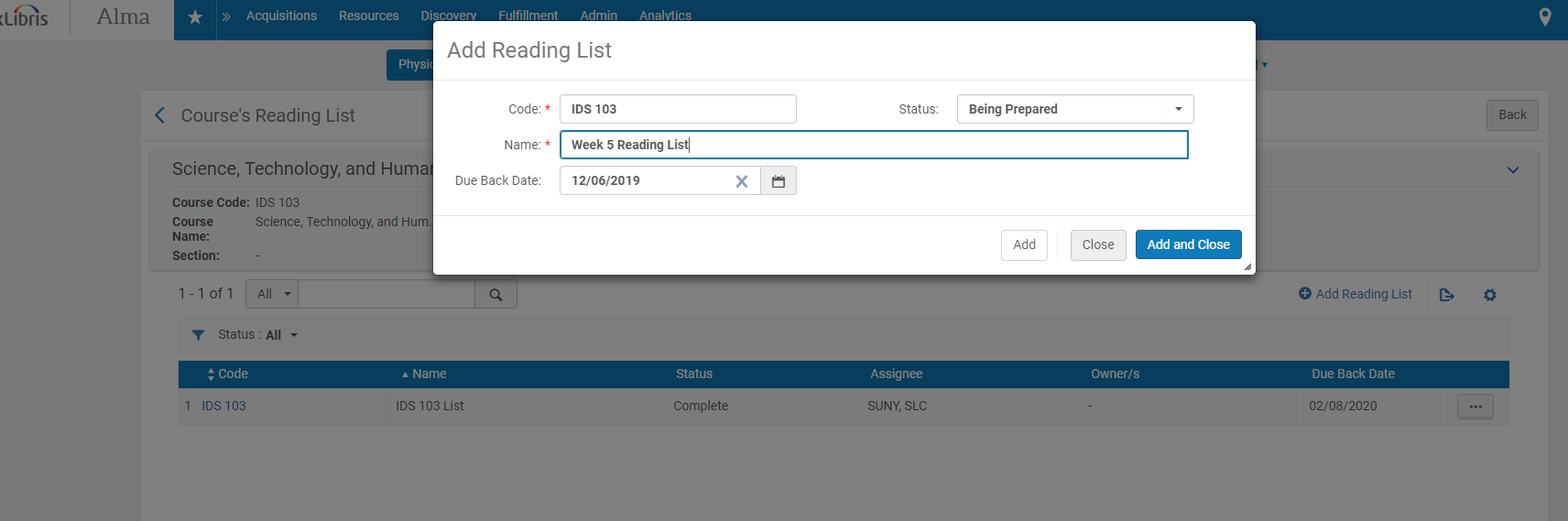 Add Citations in Edit Reading List Screen
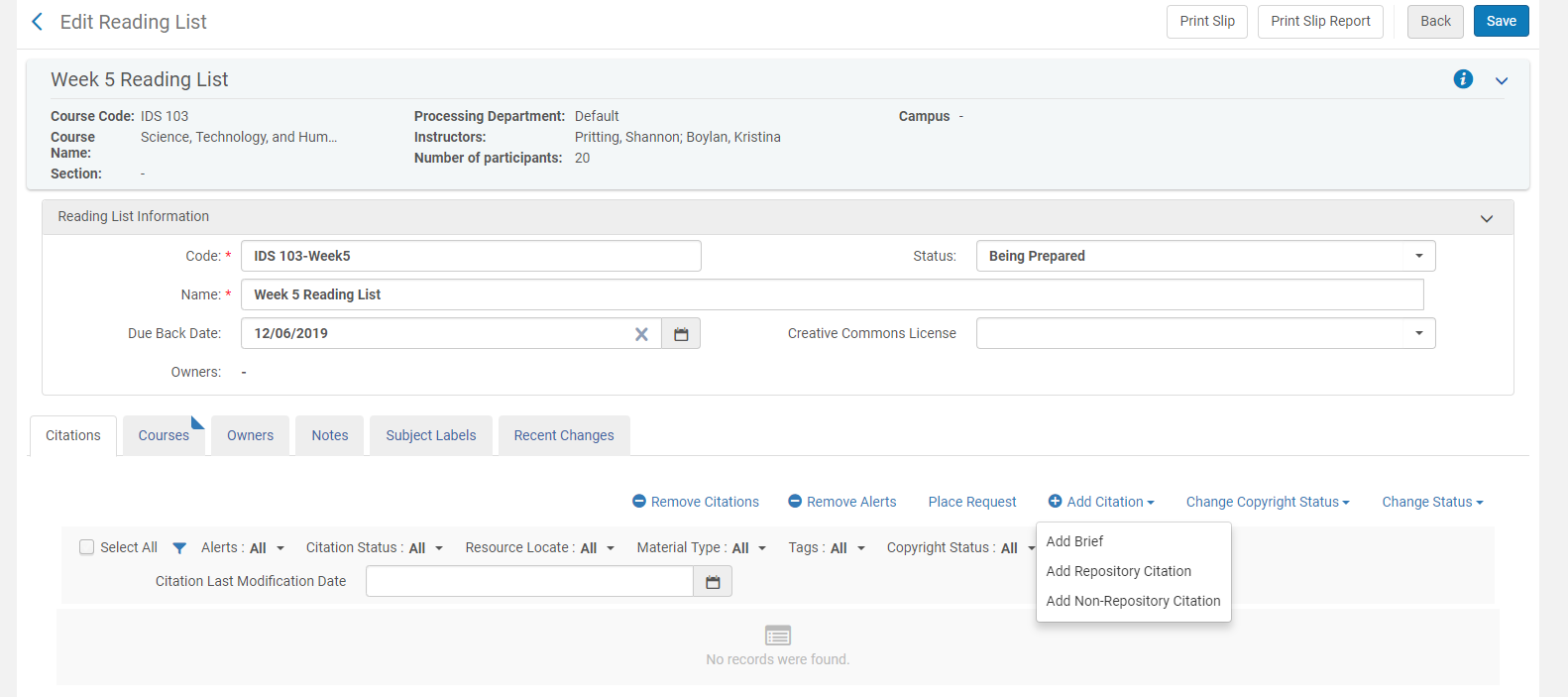 Repository Search for Adding Citations
Workflow Decison—To Place the Request or Complete from Here?
If you select Place Request, You’ll need to Create Request
Requests Must be now “Picked from Shelf”
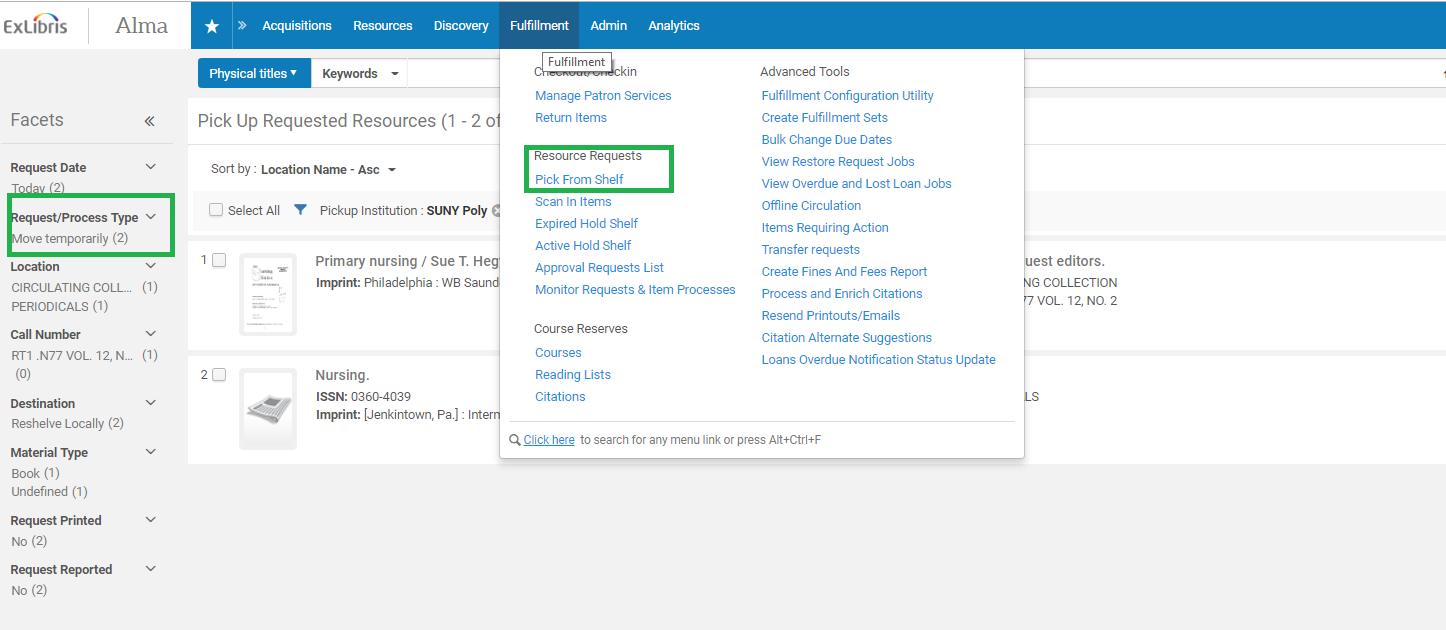 Scan in Items to Complete the Move
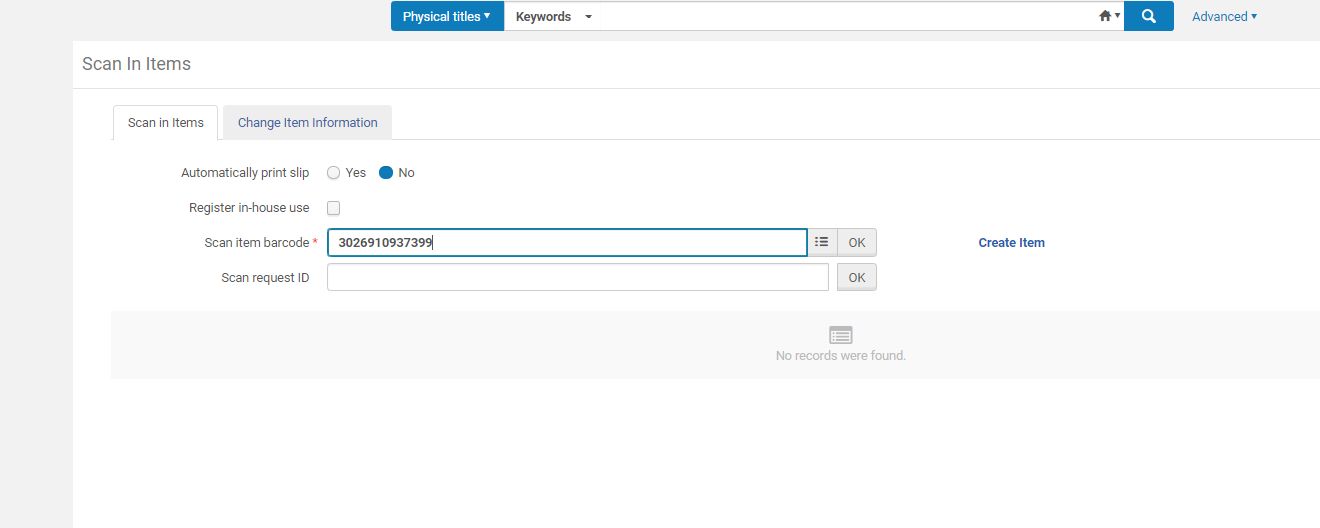 Now, we just need to finish the Reading List
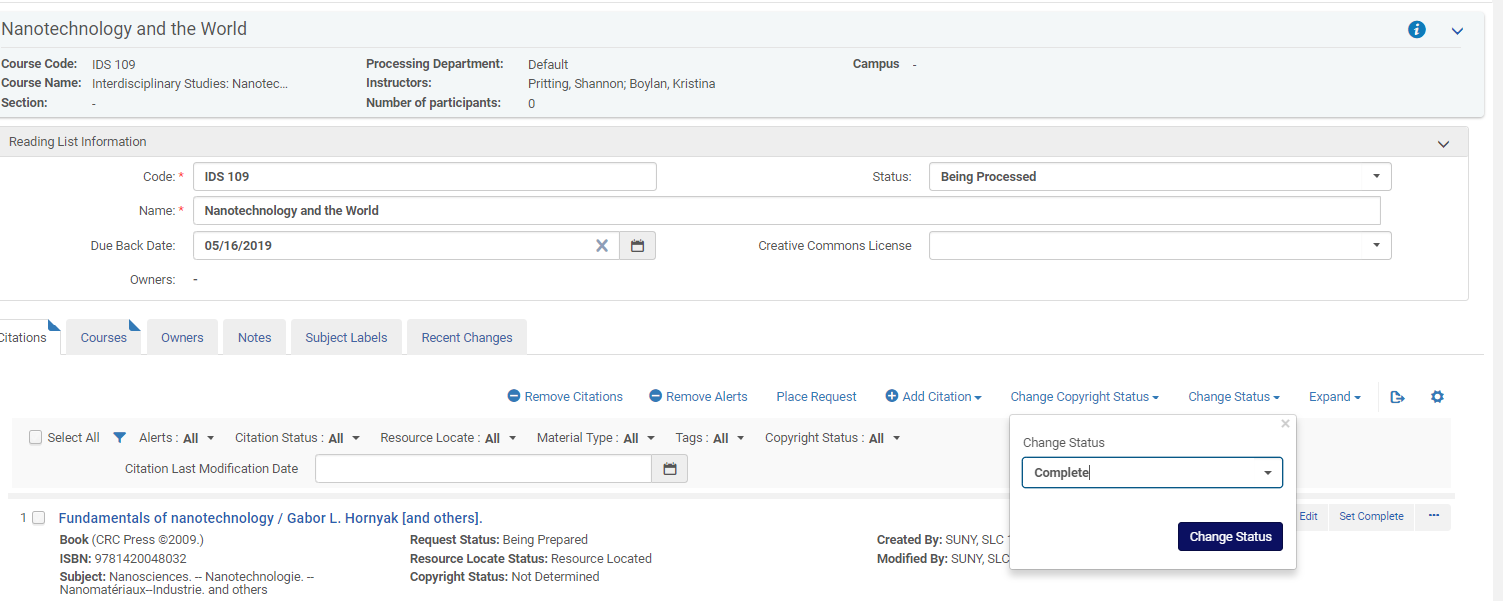 Done Now (but don’t make this workflow if it doesn’t work for you).
Alma and its workflows are developed to serve many types of libraries.
If you do all the work, you may be able to cut steps and gain efficiencies.
Just make sure you keep track of the main actions that need to happen:
Item is in appropriate location for TOUs to be applied.
Item is in a reading list that is attached to a course.
The course and reading lists have appropriate start/end dates.
Demo adding a course, reading list, and items
Please Follow Along in Alma
Final QA process: check Primo
Testing the indexes for courses, names, departments, and instructor information is a good way to make  sure your course information worked.
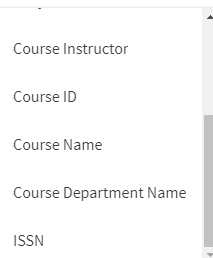 Check for Correct Locations
Primo can provide a good way to skim to make sure all the items are appropriately moved to reserves location as well.
Questions and Sharing
Have you worked out a streamlined approach for reserves processing?
General Questions?